Загадка 
Стоит весёлый, светлый дом,Ребят проворных много в нём.Там пишут и считают, рисуют и читают.
Кто в него войдет, тот ум  и знания приобретет.
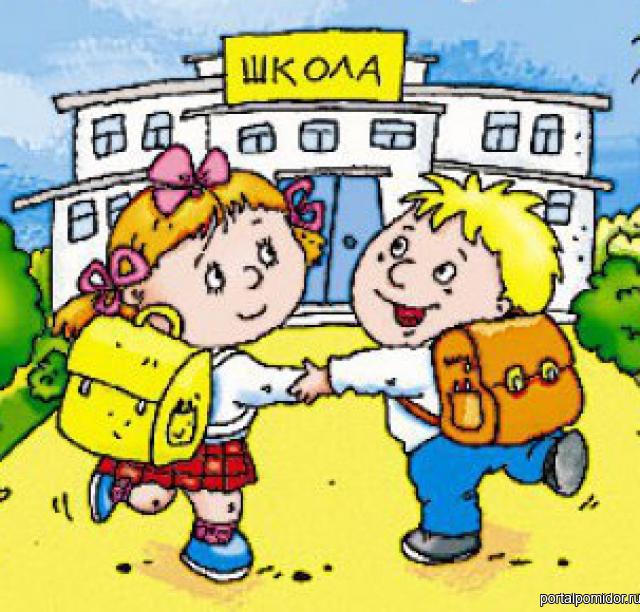 Какого числа и в каком месяце 
 дети идут в школу после летних каникул?
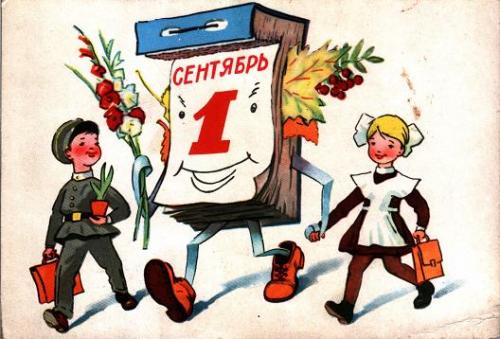 Какой праздник отмечается 1 сентября?
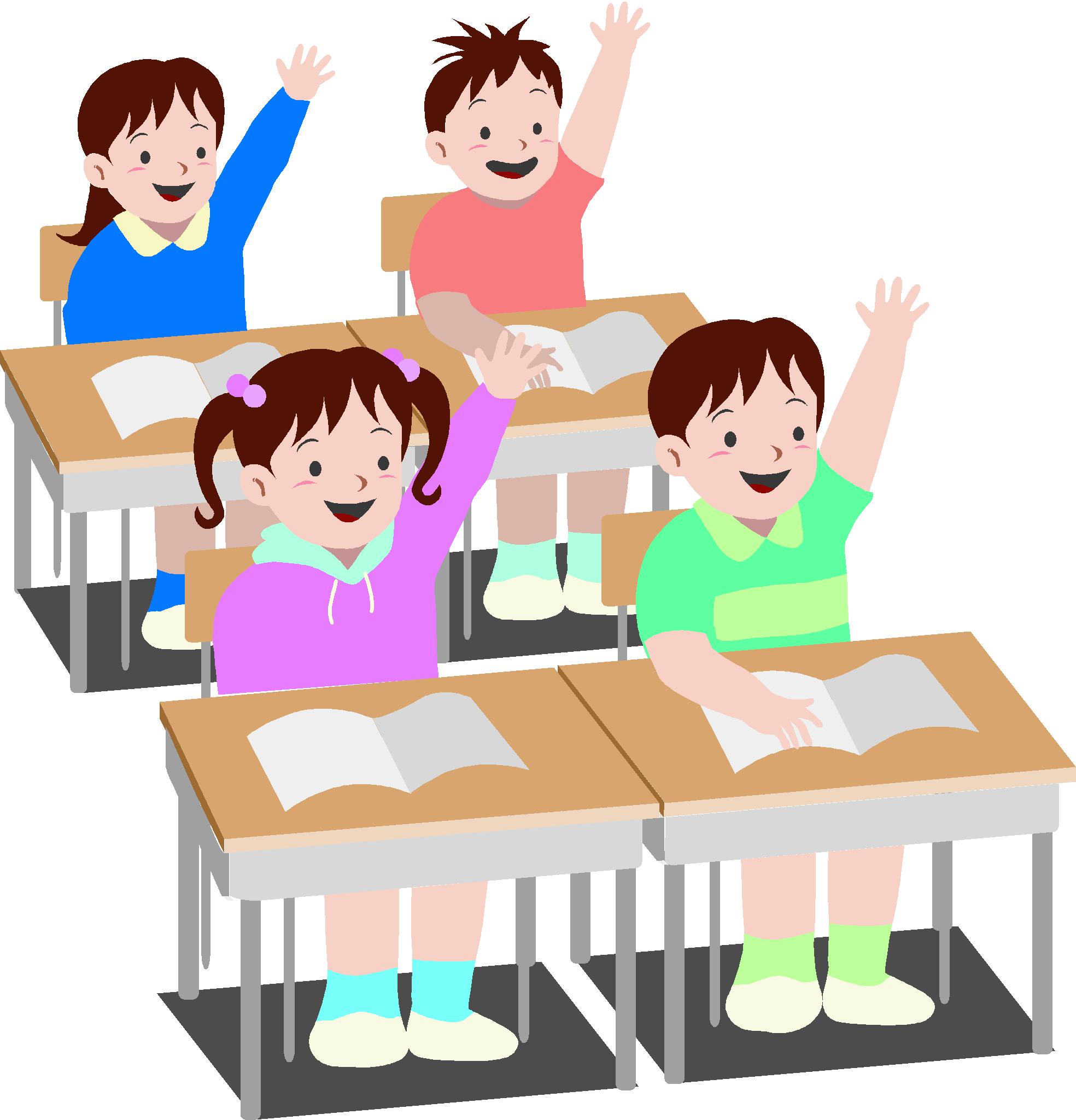 Зачем дети приходят в школу?
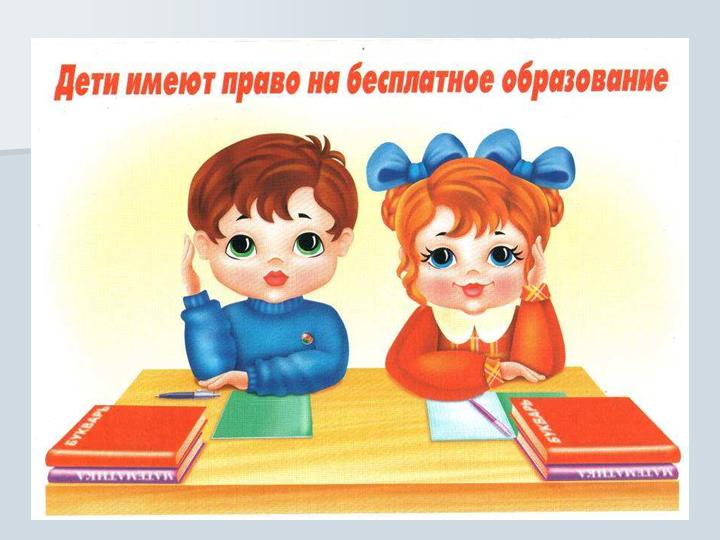 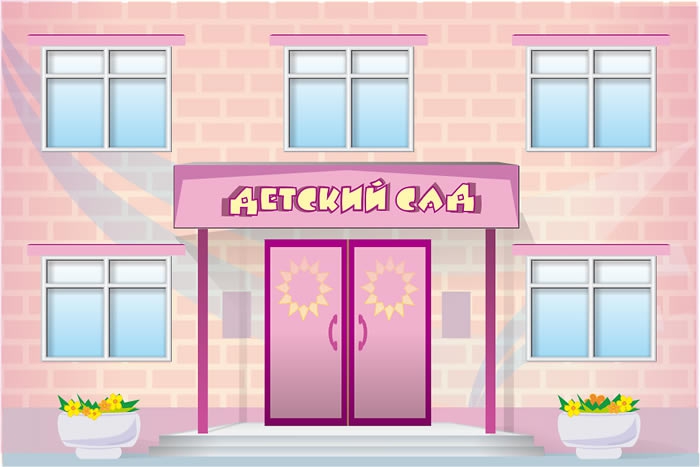 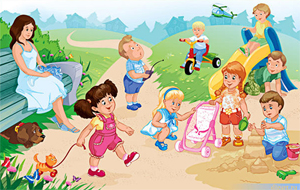 Как дети раньше учились? Кто их учил, когда не было школ?
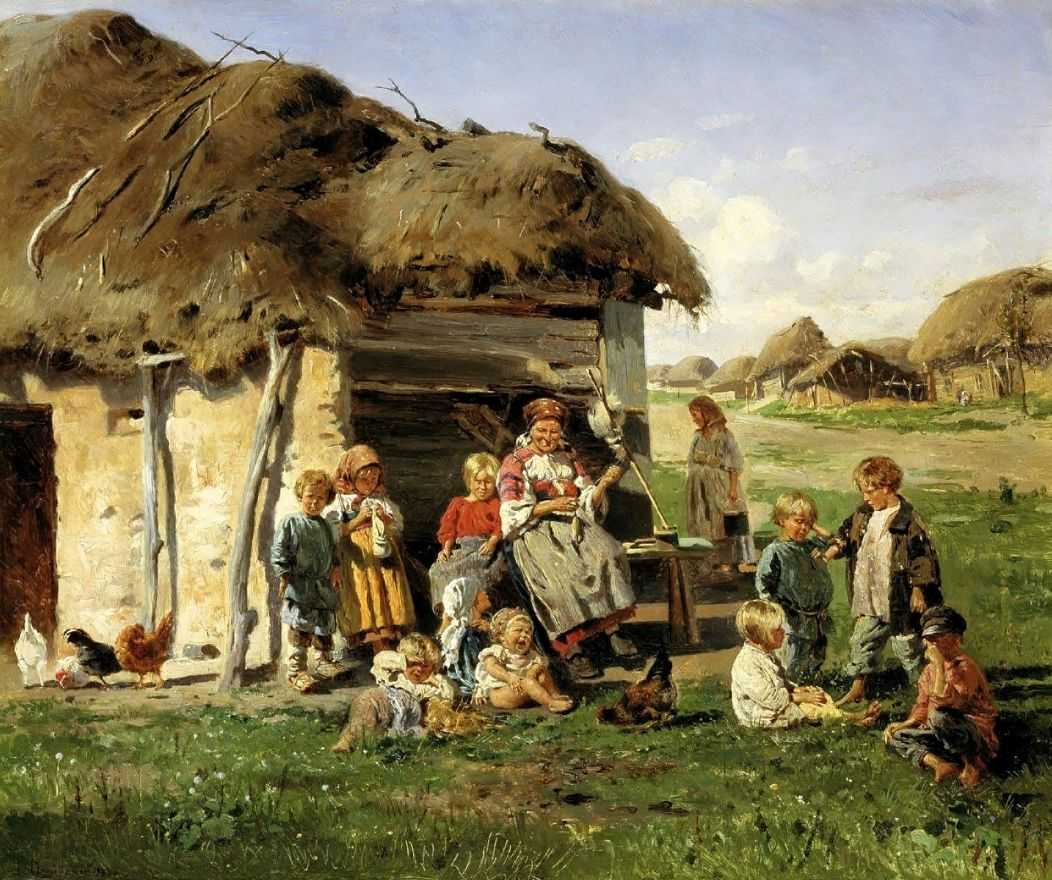 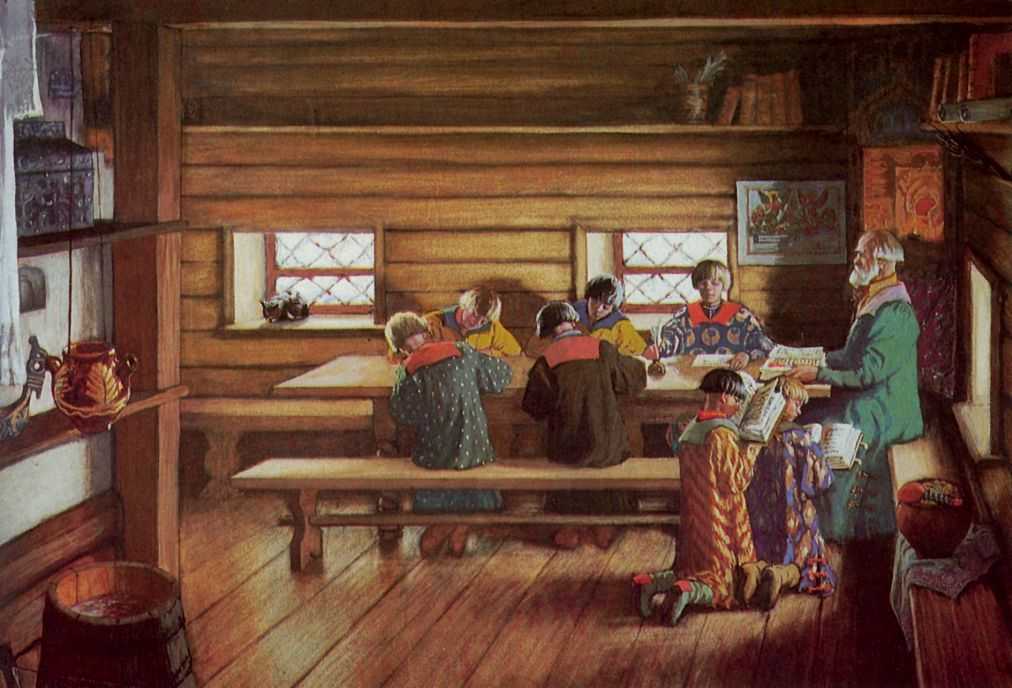 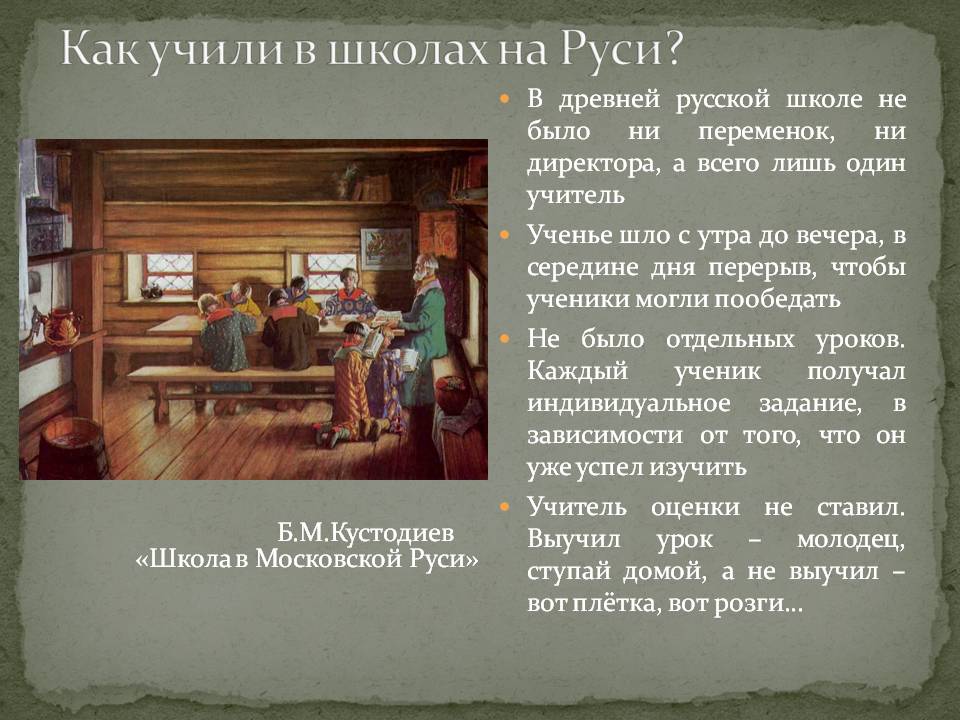 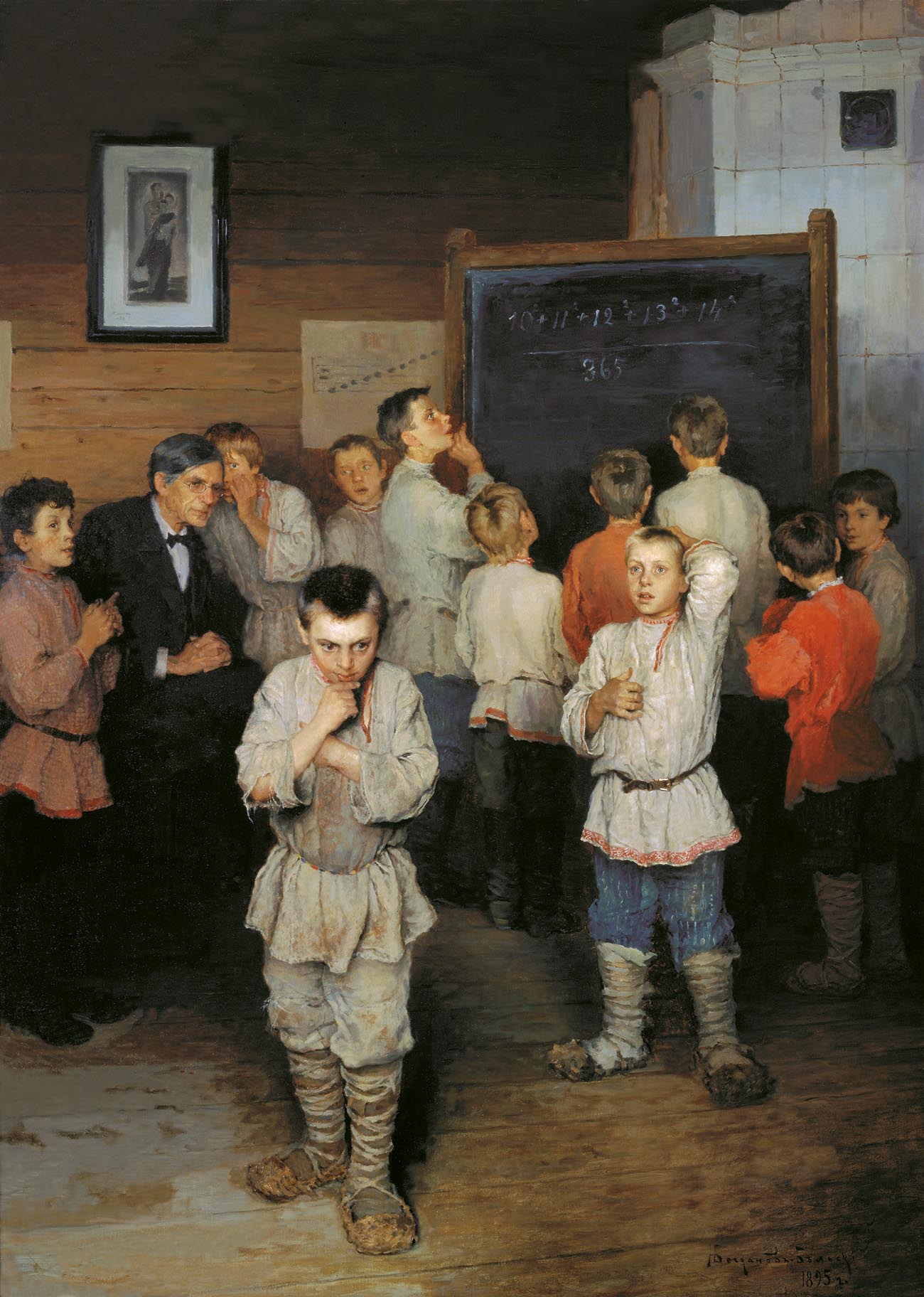 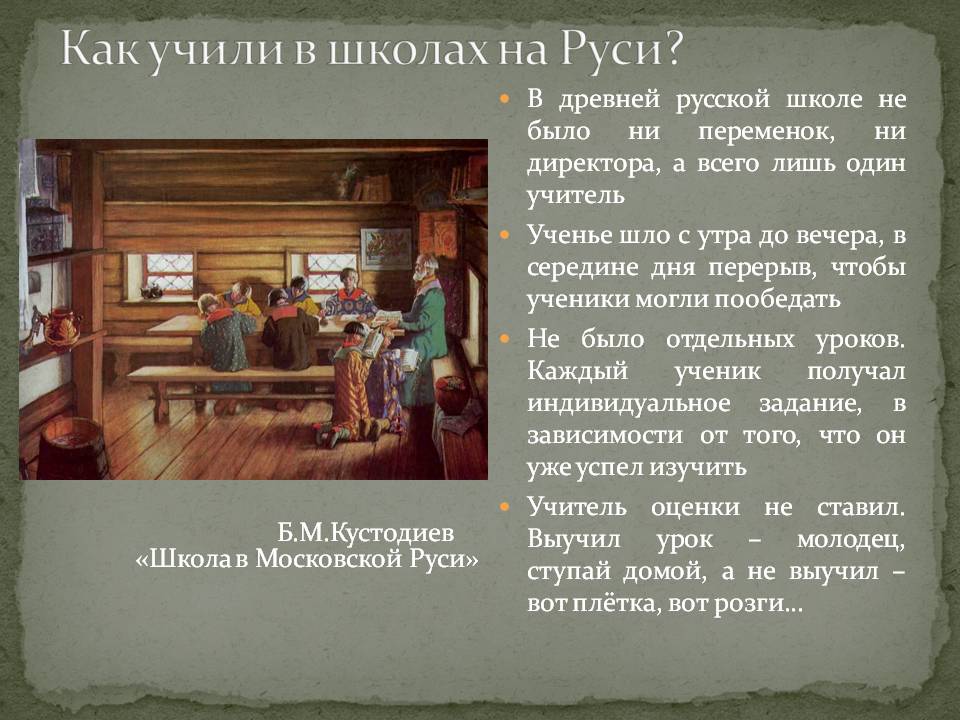 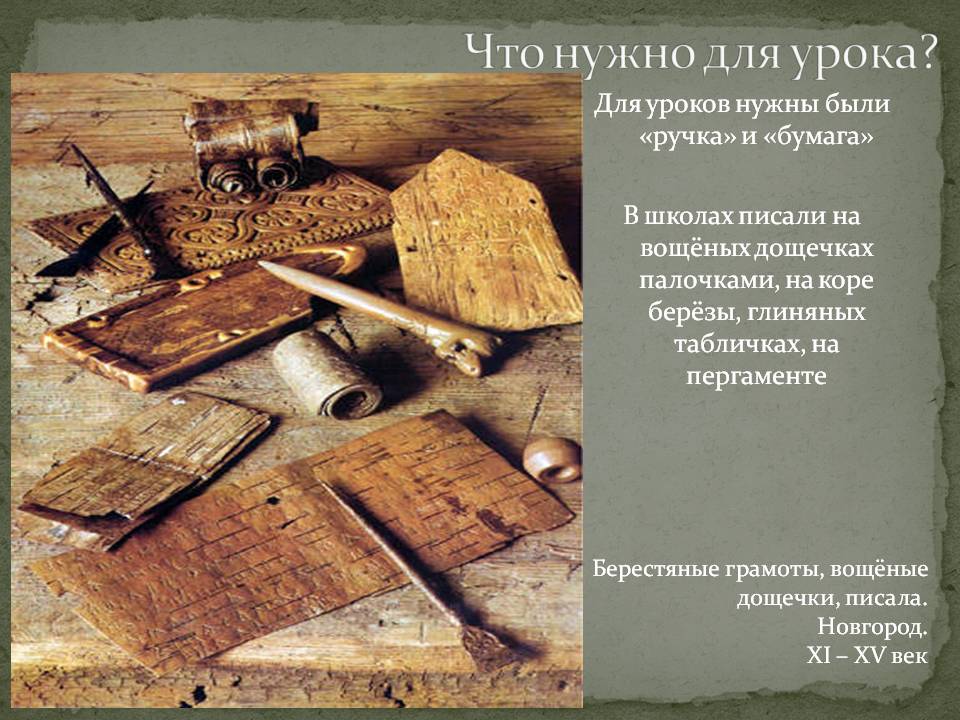 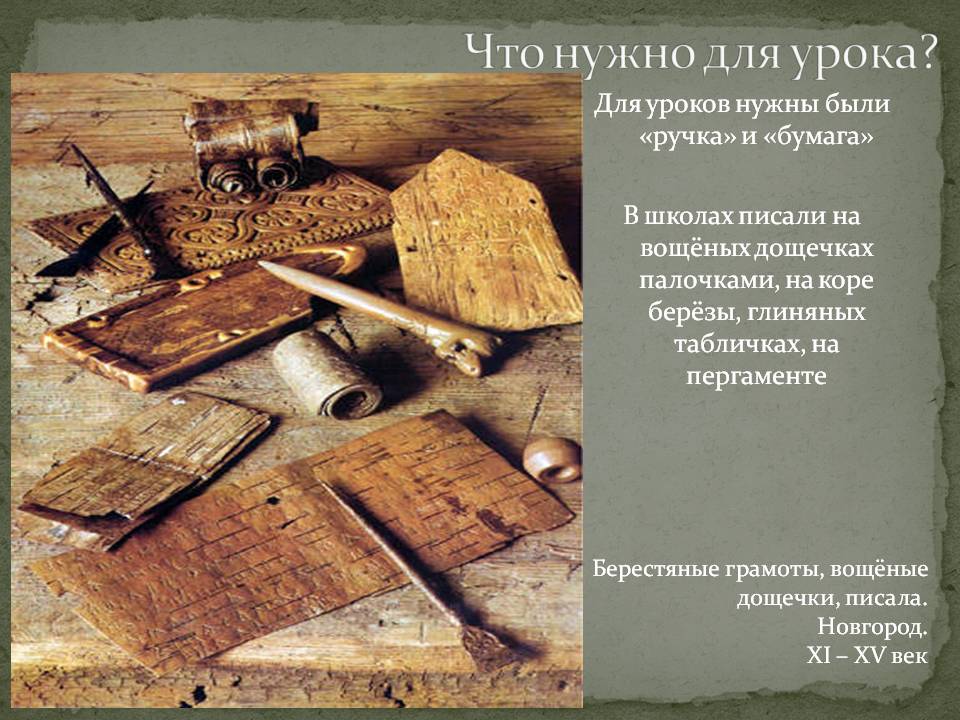 Кто сейчас учит детей и дает им знания?
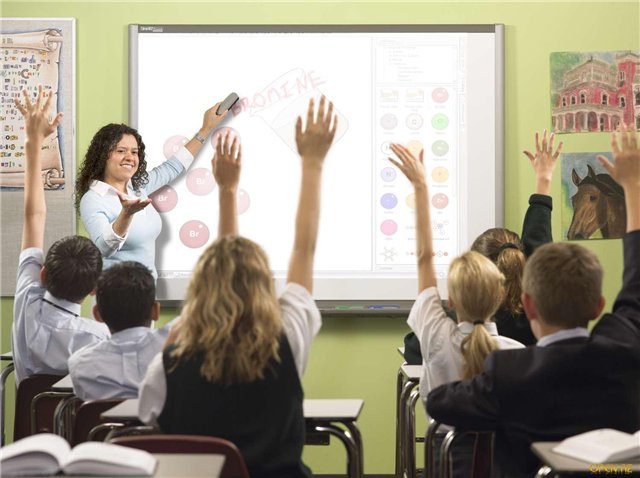 Загадки о школьных принадлежностях
Я ребятам верный друг, Заполняю их досуг.
Знает Саша и Аришка, -Верный друг, Конечно... 

Без меня не обойтись, Карандаш люблю и кисть.
Буду красочным потом,  А зовут меня... 

На листах одна гуляю. След свой яркий оставляю.
Знает каждый почемучка, Что зовусь всегда я... 

Я бываю разноцветным, И помощником отменным.
Верный я товарищ ваш, Длинный, острый... 

На уроках я важна, Вам для записей нужна.
Попрошу меня не мять, Свою новую... 

Я храню в себе тетради. Носят дети меня сзади.
До чего же я красив! - Новый, полный книжек... 

Я оценки собираю, Знанья на дом запасаю,
Помнит каждый ученик, Что зовут меня... 

Вмиг сотру любое слово: Раз и два, и все готово!
Ваш резиновый проказник: А зовусь я просто... 

С ручкой каждый день дружу, Карандаш в себе ношу.
Чтобы их не забывал, Ученик берет... 

Ты бери меня всегда В школу на урок труда.
Чтоб держалось все скорей, Пригодится только...
Правила поведения в школе
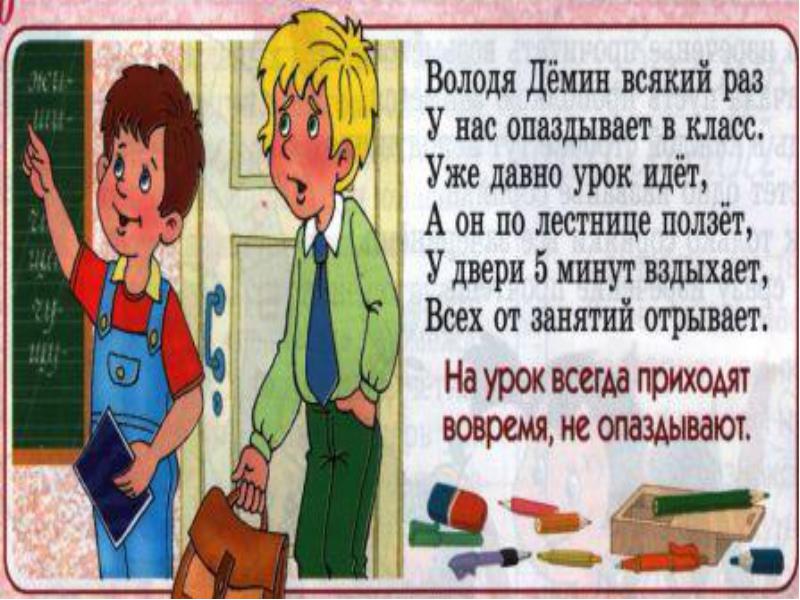 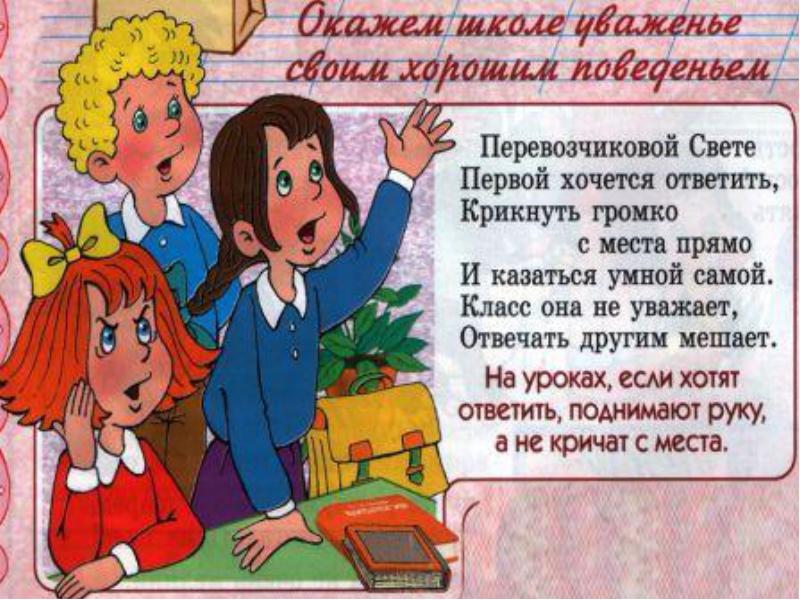 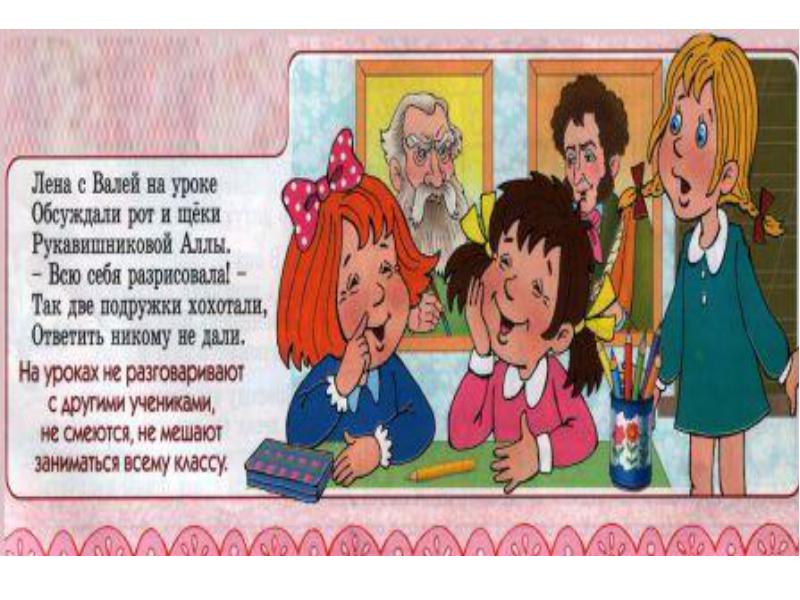 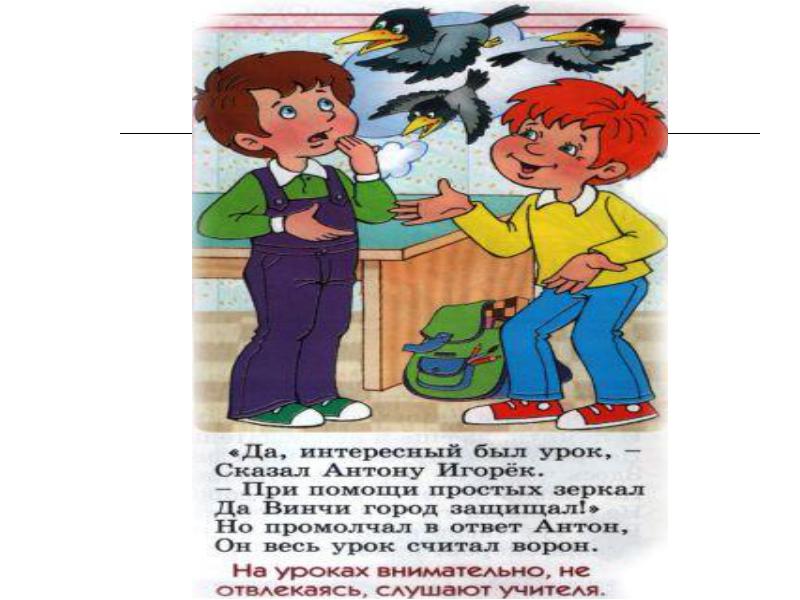 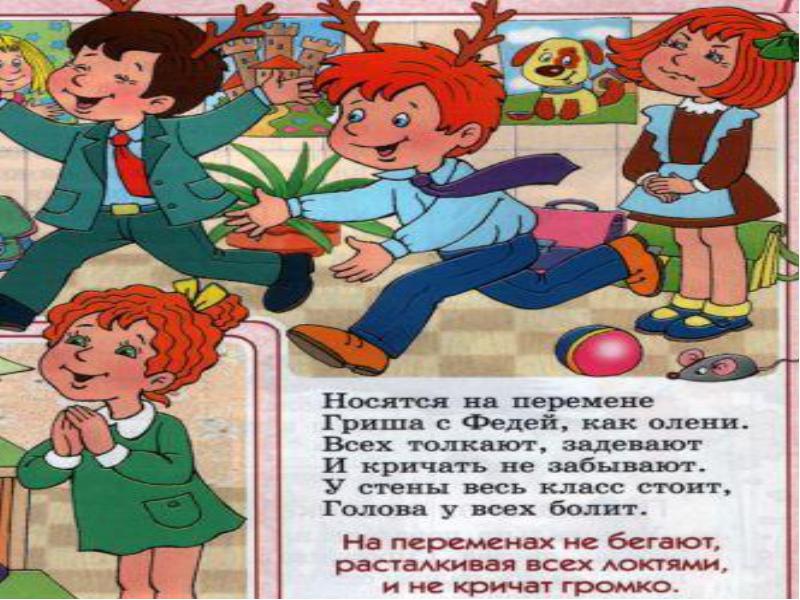